Signal Processing
Dr. Michael Nasief
Complex Waveforms
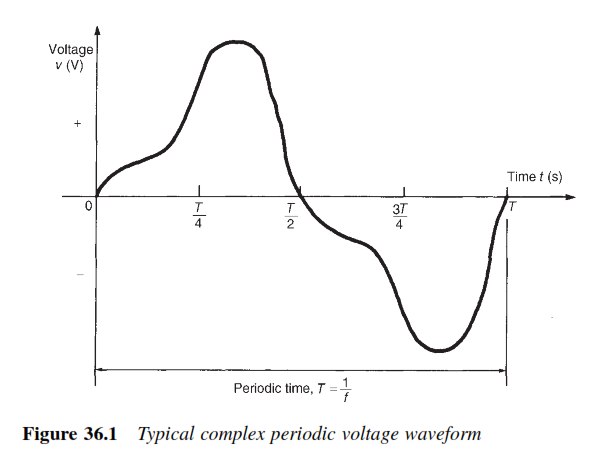 The general equation for a complex waveform
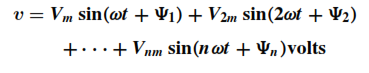 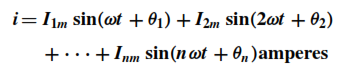 Harmonic synthesis
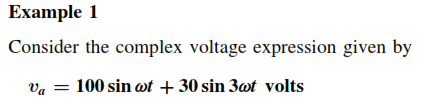 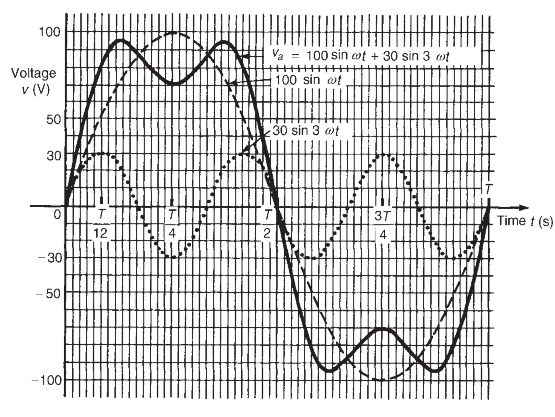 Fourier Series
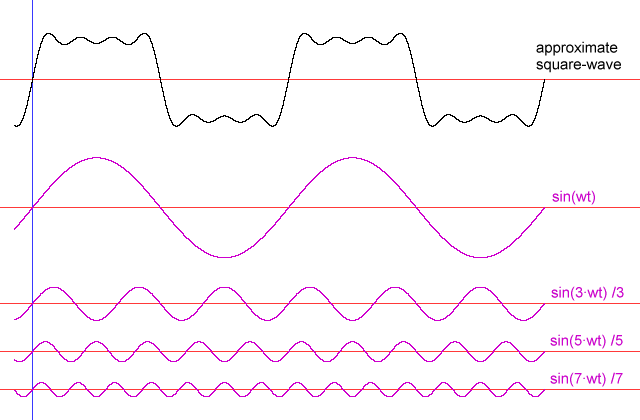 Trigonometric Form
How to evaluate the Fourier Series Coefficients (FSC) of x(t)?
To find a0 integrate both side of the equation over a full period
Trigonometric Form
Harmonic analysis on data given in  tabular or graphical form
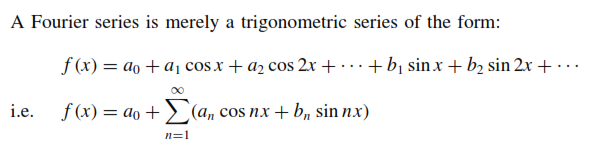 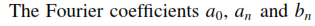 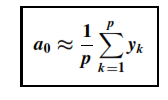 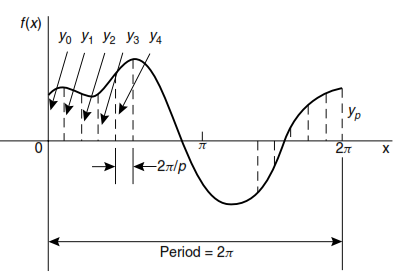 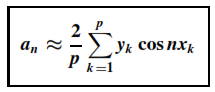 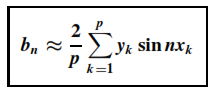 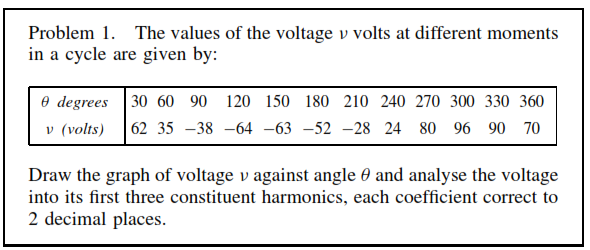 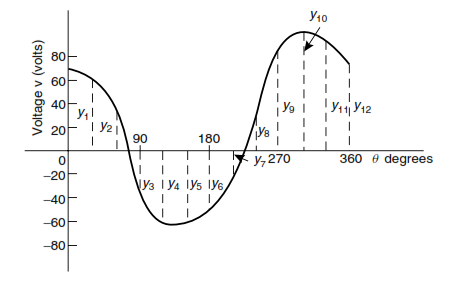 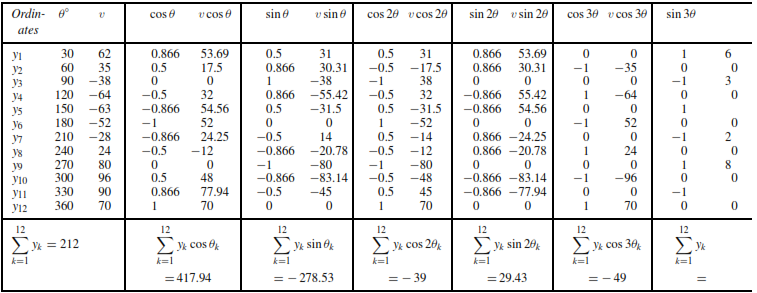 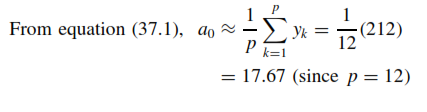 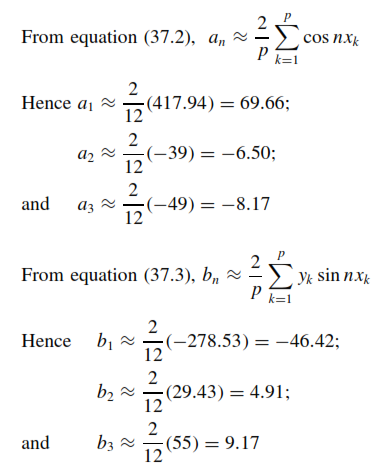 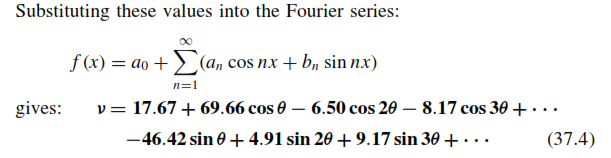 (Problems (Self Test
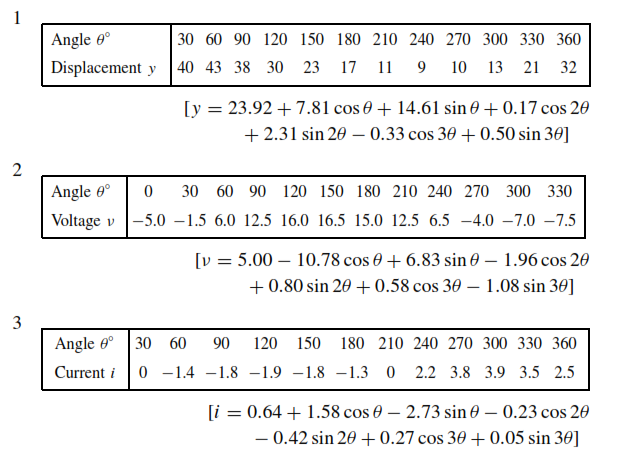 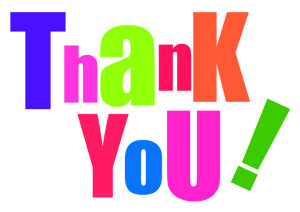